Figure 3. Psychometric performance. Comparison of mean human (dotted; n = 7; error bars: inter-individual ...
Cereb Cortex, Volume 14, Issue 3, March 2004, Pages 300–313, https://doi.org/10.1093/cercor/bhg129
The content of this slide may be subject to copyright: please see the slide notes for details.
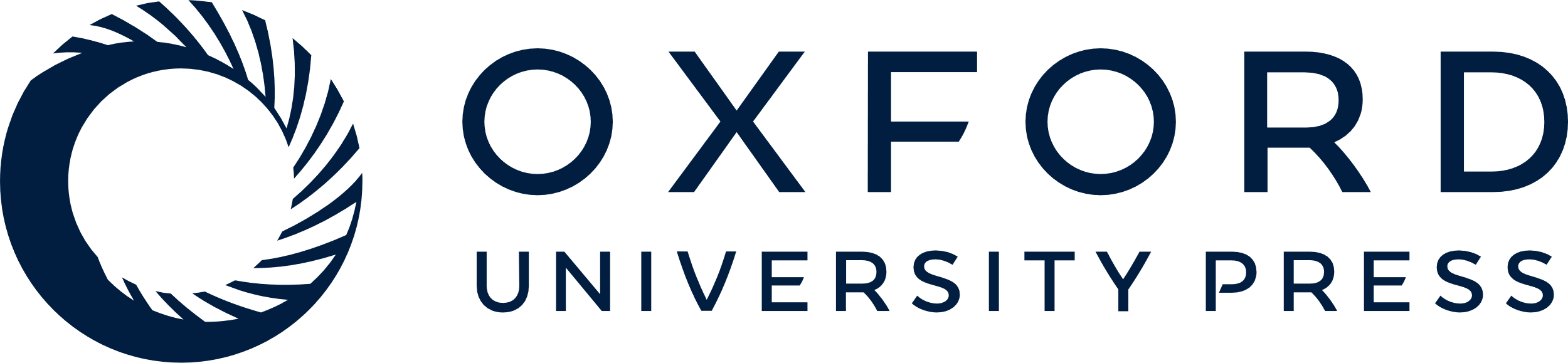 [Speaker Notes: Figure 3. Psychometric performance. Comparison of mean human (dotted; n = 7; error bars: inter-individual variance) and individual overall monkey (lines) performance, depending on the difference in contrast between the horizontal and the vertical stimulus, reveals high similarity. Note the non-linear x-scale to enlarge the range of small contrast differences in the middle, and the non-continuity to add the two congruent conditions (C, monkey data only) at the very left and right, respectively. (A) The probability of reporting the percept of a horizontal grating shows a typical sigmoidal dependence. At equal horizontal/vertical t-contrast (x = 0) both monkeys show a 50/50 probability to report perception of the horizontal/vertical stimulus. (B) The probability of reporting piecemeal perception in both monkeys is very low compared to human data, but shows a peak at zero contrast difference, in accordance with expectation. Human data show a high inter-individual variance. (C) Mean reaction times also peak at zero contrast difference. Reaction times in the congruent conditions are measured with respect to the time of the stimulus switch, i.e. when the stimuli become congruent after the initial piecemeal epoch. All three findings together strongly suggest that the monkeys experienced and honestly reported BR during incongruent stimulation. Note that only the trials with equal contrast of the horizontal and the vertical stimulus, together with the congruent trials as reference condition, were used for evaluation of perception-related modulations.


Unless provided in the caption above, the following copyright applies to the content of this slide:]